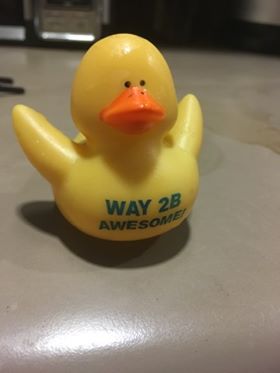 AI Project
Krista Shuckerow
Dale Keith
Strategy Progression
The Final Code
Results